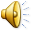 Муниципальное автономное дошкольное образовательное учреждение «Детский сад №81»
Космос
Выполнила воспитатель:
Павлецова Марионилла Анатольевна








Березники 2022г.
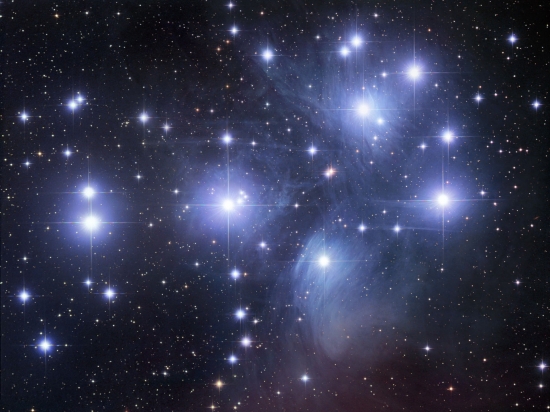 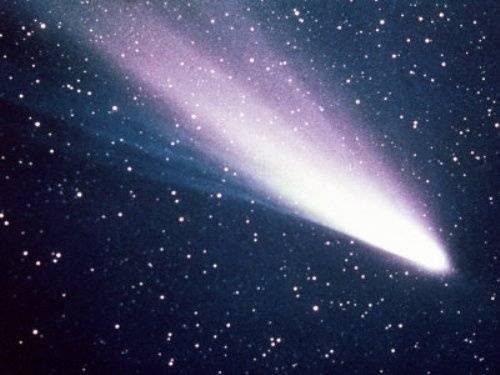 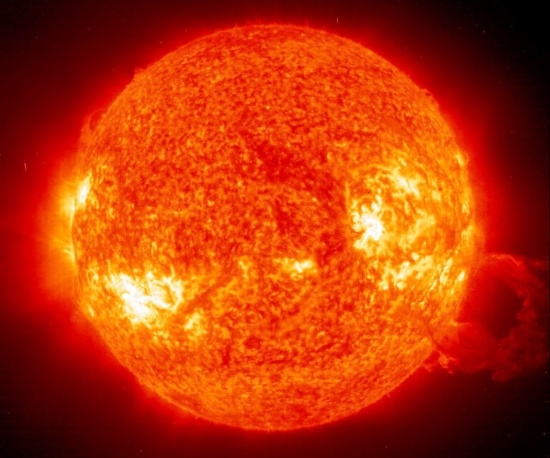 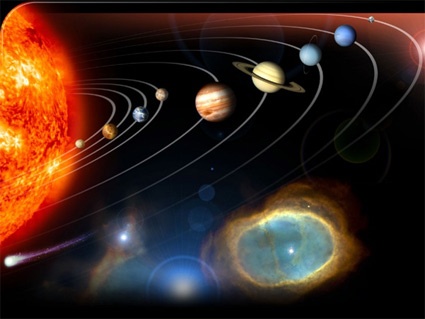 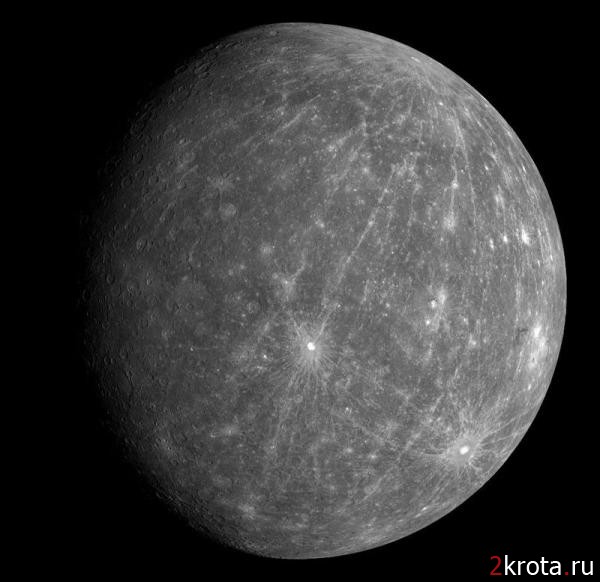 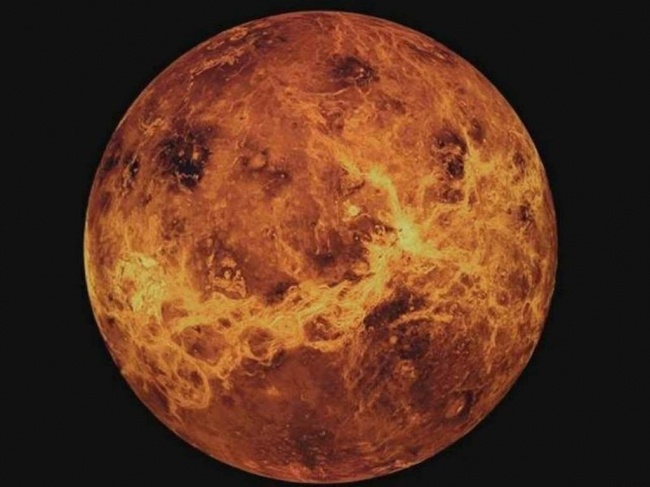 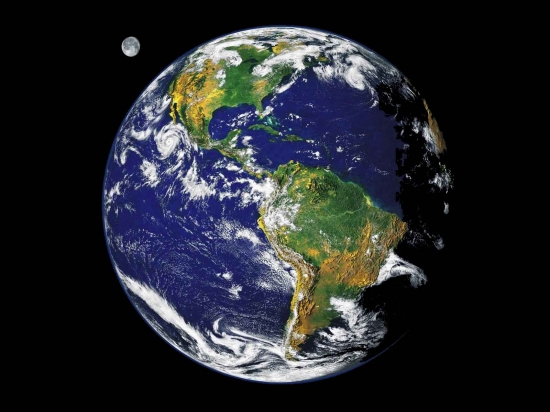 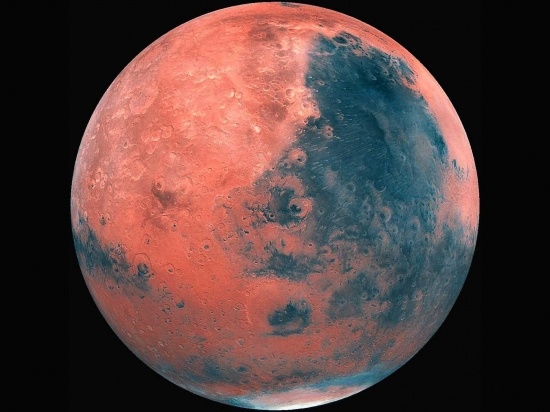 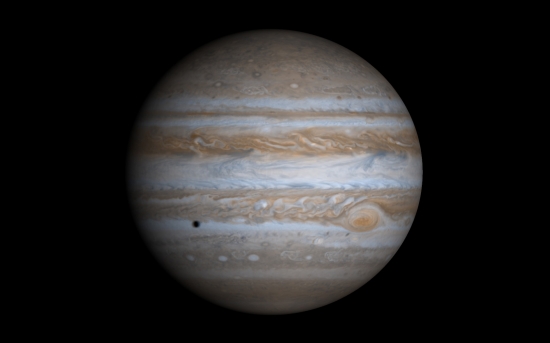 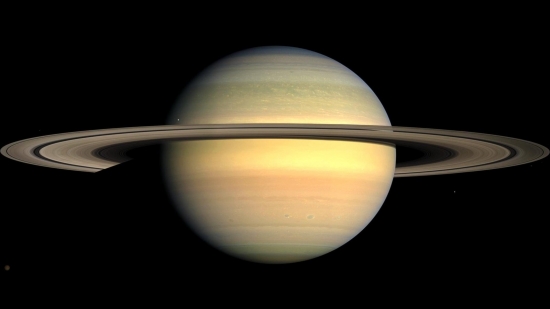 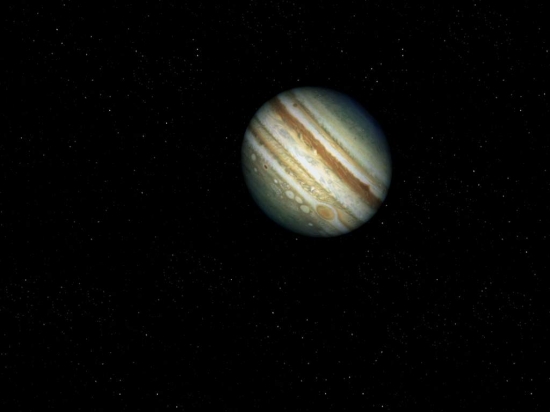 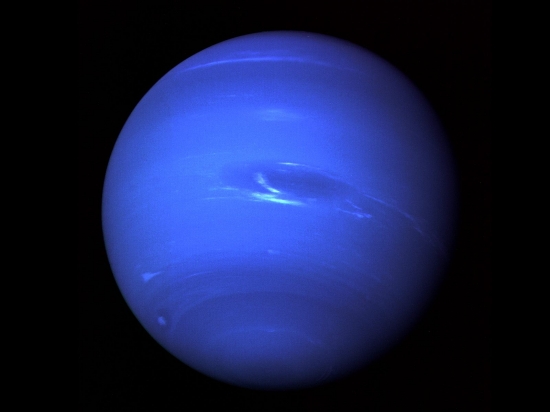 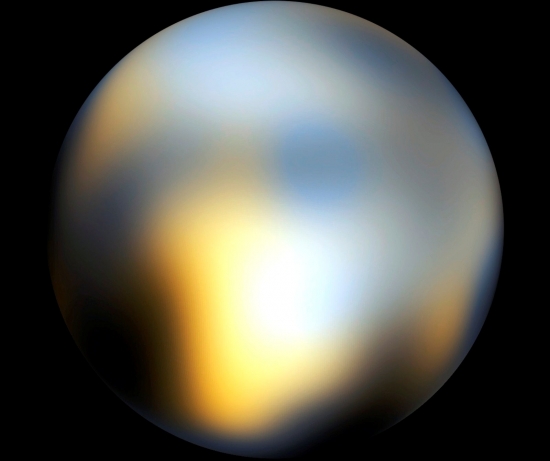 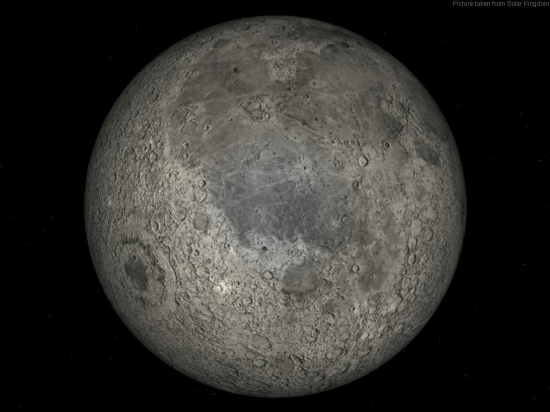 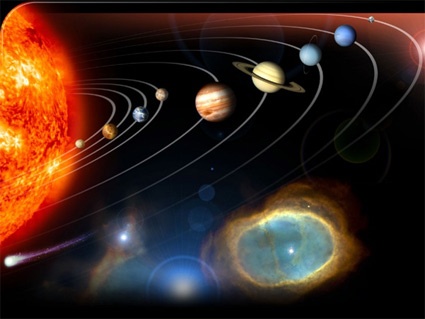 Спасибо за внимание!!!
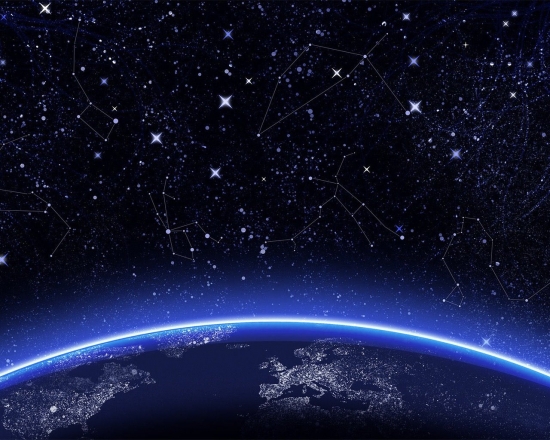